Análise de Investimento e Fontes de Financiamento
Prof. Me. Diego Fernandes Emiliano Silva
Unidade 2 | Fontes de financiamento e alavancagem
Prof. Me. Diego Fernandes Emiliano Silva diegofernandes.weebly.com
1
Seção 2.1
Alavancagem operacional
Unidade 2 | Fontes de financiamento e alavancagem
Prof. Me. Diego Fernandes Emiliano Silva diegofernandes.weebly.com
2
Alavancagem operacional
Nada mais é do que calcular o lucro operacional em relação as vendas

Esse entendimento irá ajudar a definir em quanto o lucro irá mudar sempre que as vendas mudarem

Também ajuda a entender em até quanto as minhas vendas podem cair para que eu fique pelo menos no ponto de equilíbrio
Unidade 2 | Fontes de financiamento e alavancagem
Prof. Me. Diego Fernandes Emiliano Silva diegofernandes.weebly.com
3
Ponto de equilíbrio
O ponto de equilíbrio se refere ao nível de vendas necessário para cobrir os custos operacionais

Com esse volume de vendas, o lucro antes do imposto de renda (LAJIR) é igual a zero

Para entendermos isso, precisamos primeiro diferenciar:

Custos fixos: ou gastos que não variam quando a quantidade produzida varia como o valor de aluguéis

Custos variáveis: se trata de valores que mudam de acordo com a quantidade produzida
Unidade 2 | Fontes de financiamento e alavancagem
Prof. Me. Diego Fernandes Emiliano Silva diegofernandes.weebly.com
4
Achando o Ponto de Equilíbrio
Unidade 2 | Fontes de financiamento e alavancagem
Prof. Me. Diego Fernandes Emiliano Silva diegofernandes.weebly.com
5
Calculando o LAJIR
Ainda de acordo com os dados do slide anterior:
Unidade 2 | Fontes de financiamento e alavancagem
Prof. Me. Diego Fernandes Emiliano Silva diegofernandes.weebly.com
6
Receitas, custos e ponto de equilíbrio
Ponto de equilíbrio (25 , 125)
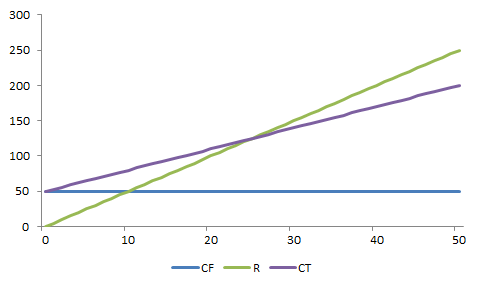 Receita = 5x
Vendas inferiores a 25 unidades representam prejuízo!
Custo operacional = 50 + 3x
CF = R$ 50,00
25
Unidade 2 | Fontes de financiamento e alavancagem
Prof. Me. Diego Fernandes Emiliano Silva diegofernandes.weebly.com
7
Atividade
Recalcular o Ponto de equilíbrio e o LAJIR do no exemplo para as situações:

Custo fixo passa de R$ 50,00 para R$ 60,00
Custo variável unitário passa de $ 3,00 para R$ 3,50
O valor de venda da lapiseira passa de R$ 5,00 para R$ 6,00
Unidade 2 | Fontes de financiamento e alavancagem
Prof. Me. Diego Fernandes Emiliano Silva diegofernandes.weebly.com
8
Resolução atividade (a)
Unidade 2 | Fontes de financiamento e alavancagem
Prof. Me. Diego Fernandes Emiliano Silva diegofernandes.weebly.com
9
Resolução da atividade (b)
Unidade 2 | Fontes de financiamento e alavancagem
Prof. Me. Diego Fernandes Emiliano Silva diegofernandes.weebly.com
10
Resolução da atividade (c)
Unidade 2 | Fontes de financiamento e alavancagem
Prof. Me. Diego Fernandes Emiliano Silva diegofernandes.weebly.com
11
Grau de alavancagem operacional
Unidade 2 | Fontes de financiamento e alavancagem
Prof. Me. Diego Fernandes Emiliano Silva diegofernandes.weebly.com
12
Grau de alavancagem operacional
Não houve alavancagem!
Apenas uma variação (positiva) no LAJIR
Unidade 2 | Fontes de financiamento e alavancagem
Prof. Me. Diego Fernandes Emiliano Silva diegofernandes.weebly.com
13
Grau de alavancagem operacional
Não houve alavancagem!
Apenas uma variação (positiva) nas vendas
Unidade 2 | Fontes de financiamento e alavancagem
Prof. Me. Diego Fernandes Emiliano Silva diegofernandes.weebly.com
14
Grau de alavancagem operacional
Houve alavancagem! Cada 1% de aumento no volume de vendas aumentou o LAJIR em 2
Unidade 2 | Fontes de financiamento e alavancagem
Prof. Me. Diego Fernandes Emiliano Silva diegofernandes.weebly.com
15
Resumo - GAO
+50%
-100%
5 é o meu grau de alavancagem

Invertendo o raciocínio, posso mostrar em até quanto as minhas  vendas podem cair... No caso, 0,2 ou 20% (ponto equilíbrio)
Seção 2.2
Alavancagem financeira
Unidade 2 | Fontes de financiamento e alavancagem
Prof. Me. Diego Fernandes Emiliano Silva diegofernandes.weebly.com
17
18
Alavancagem financeira
Capacidade da organização em usar os encargos financeiros fixos para maximizar os efeitos do LAJIR sobre o lucro por ação (LPA).

A alavancagem financeira mede o nível de alavancagem do lucro por ação sobre o LAJIR, ou seja, quanto o lucro por ação e impulsionado pelo custo fixo financeiro.
Unidade 2 | Fontes de financiamento e alavancagem
Prof. Me. Diego Fernandes Emiliano Silva diegofernandes.weebly.com
19
Exemplo - DRE
20
Vamos supor agora que companhia
Emitiu R$ 300.000 em debentures a um custo anual de 10% 
Possui 10.000 ações preferenciais com dividendo anual de R$ 2,5 por ação
Possui 15.000 ações ordinárias.

Dessa forma temos os seguintes gastos financeiros:
R$ 30.000: custo anual das debentures (0,1 x R$ 300.000) 
R$ 25.000: dividendos anuais de ações preferenciais (2,5 x 10.000)
Unidade 2 | Fontes de financiamento e alavancagem
Prof. Me. Diego Fernandes Emiliano Silva diegofernandes.weebly.com
21
Calculando o lucro por ação
Unidade 2 | Fontes de financiamento e alavancagem
Prof. Me. Diego Fernandes Emiliano Silva diegofernandes.weebly.com
22
Alavancagem financeira
Para entendermos alavancagem financeira, vamos supor variação de 30% para mais ou para menos no LAJIR
Unidade 2 | Fontes de financiamento e alavancagem
Prof. Me. Diego Fernandes Emiliano Silva diegofernandes.weebly.com
23
Com variação
Unidade 2 | Fontes de financiamento e alavancagem
Prof. Me. Diego Fernandes Emiliano Silva diegofernandes.weebly.com
24
Considerações
Importante notar que existem gastos financeiros fixos, como por exemplo, juros e dividendos

Cada aumento percentual no LAJIR tem como consequência um aumento mais do que proporcional no LPA
Unidade 2 | Fontes de financiamento e alavancagem
Prof. Me. Diego Fernandes Emiliano Silva diegofernandes.weebly.com
25
Medindo o grau de alavancagem financeira
Unidade 2 | Fontes de financiamento e alavancagem
Prof. Me. Diego Fernandes Emiliano Silva diegofernandes.weebly.com
26
No nosso exemplo
Unidade 2 | Fontes de financiamento e alavancagem
Prof. Me. Diego Fernandes Emiliano Silva diegofernandes.weebly.com
27
Atividade – supor o seguinte caso
Uma empresa registrou no seu DRE o valor de R$ 200.000,00 para o lucro operacional (LAJIR)

Sabe-se ainda que ela:
Emitiu R$ 150.000 em debentures a um custo anual de 8% 
Possui 10.000 ações preferenciais com dividendo anual de R$ 2,00 por ação
Possui 18.000 ações ordinárias
Ela pagou a alíquota de 34% de IR

Com os dados disponíveis, pede-se para:
Montar o DRE
Supor um aumento de 40% no LAJIR
Calcular o grau de alavancagem financeira
Unidade 2 | Fontes de financiamento e alavancagem
Prof. Me. Diego Fernandes Emiliano Silva diegofernandes.weebly.com
28
Atividade - resolução
Observação: Para cada aumento de 1% no LAJIR, o LPA aumenta 1,27%
Unidade 2 | Fontes de financiamento e alavancagem
Prof. Me. Diego Fernandes Emiliano Silva diegofernandes.weebly.com
29
Seção 2.3
Fontes de financiamento a curto e longo prazo
Unidade 2 | Fontes de financiamento e alavancagem
Prof. Me. Diego Fernandes Emiliano Silva diegofernandes.weebly.com
30
Fontes de financiamento a CP não garantidas
Fontes de financiamento de CP: 
Vencem em até um ano e dão suporte a grande parte do ativo circulante
Exemplo: Caixa, duplicatas e estoque

Fontes de financiamento de CP não garantidas: 
Se tratam de recursos que a empresa obtém sem oferecer garantias. São identificadas no balanço, como:
Exemplo: contas a pagar (fornecedores) e despesas a pagar (salários e impostos)
Unidade 2 | Fontes de financiamento e alavancagem
Prof. Me. Diego Fernandes Emiliano Silva diegofernandes.weebly.com
31
Duplicata de fornecedor
As condições de crédito, o período de crédito, os descontos financeiros, o período do desconto financeiro e as condições de recebimento são as características mais importantes da conta fornecedores ou duplicatas a pagar.

Exemplo: Uma empresa comprou mercadorias no valor de R$ 30.000,00 em 20/10 e o fornecedor ofereceu: “3% de desconto para pagamento em 15 dias ou pagamento cheio em até 30 dias, a contar do final do mês (31/10).

Nessa situação, a empresa pode:
Saldar a sua dívida no dia 15/11 com um desconto de 3% no valor de $ 29.000,00

Ou pagar no dia 30/11 o valor da duplicata no valor sem desconto de $ 30.000,00
Unidade 2 | Fontes de financiamento e alavancagem
Prof. Me. Diego Fernandes Emiliano Silva diegofernandes.weebly.com
32
Despesas a pagar com salários e impostos
Salários: Essa categoria de contas são fontes espontâneas de financiamento de CP, são passivos gerados por serviços utilizados que ainda não foram pagos. 

Impostos: No caso dos impostos, esses são pagos aos governos e não podem ser manipulados, ou seja, acumulados.

Acumulação: No caso dos salários, apesar da legislação vigente, existe certa margem para acumulação (esticar o prazo de pagamento).
Unidade 2 | Fontes de financiamento e alavancagem
Prof. Me. Diego Fernandes Emiliano Silva diegofernandes.weebly.com
33
Acumulação de salários
Empresa recebe um empréstimo dos funcionários sem juros, que recebem seus salários após: 

30 dias da prestação dos serviços mais um prazo de alguns dias úteis na maioria dos casos.

Exemplo: Muitas empresas pagam o salário do mês anterior no quinto dia útil.
Unidade 2 | Fontes de financiamento e alavancagem
Prof. Me. Diego Fernandes Emiliano Silva diegofernandes.weebly.com
34
Formas comuns de cobrir déficit temporário
Vimos a possibilidade com fornecedores e salários

Além destas, empresa também pode solicitar empréstimos em bancos ou emissão de notas promissórias, sendo essas as formas mais comuns

A medida que as contas a receber e os estoques são transformados em caixa, a empresa líquida os seus empréstimos
Unidade 2 | Fontes de financiamento e alavancagem
Prof. Me. Diego Fernandes Emiliano Silva diegofernandes.weebly.com
35
No caso de empréstimos
Devemos considerar os seguintes itens básicos:
Capital
Juro
Montante
Taxa de juros
Período da operação

Dependendo da operação e do contrato, será necessário ainda considerar outras demandas, como:
Documentos
TAC
Unidade 2 | Fontes de financiamento e alavancagem
Prof. Me. Diego Fernandes Emiliano Silva diegofernandes.weebly.com
36
Exemplo
Uma empresa pegou um empréstimo de $ 1.000,00 em um banco à uma taxa de juros de 5% a.m. durante o prazo de 5 meses. Pede-se:

Determinar o valor devolvido (considerando pagamento único)

Determinar o valor devolvido no caso de pagamentos mensais com amortização pelo sistema PRICE
Unidade 2 | Fontes de financiamento e alavancagem
Prof. Me. Diego Fernandes Emiliano Silva diegofernandes.weebly.com
37
Exemplo – resolução do item 1
Dados:

C = 1.000
i = 5% a.m.
n = 5 meses
M = ?
Unidade 2 | Fontes de financiamento e alavancagem
Prof. Me. Diego Fernandes Emiliano Silva diegofernandes.weebly.com
38
Exemplo – resolução do item item 2
Unidade 2 | Fontes de financiamento e alavancagem
Prof. Me. Diego Fernandes Emiliano Silva diegofernandes.weebly.com
39
Atividade
Considerando as seguintes informações contábeis de uma empresa, identifique as fontes de financiamento de CP não garantidas.
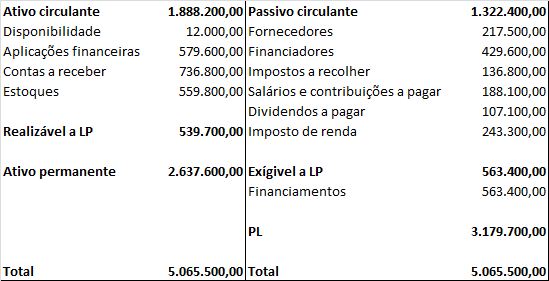 Unidade 2 | Fontes de financiamento e alavancagem
Prof. Me. Diego Fernandes Emiliano Silva diegofernandes.weebly.com
40
Atividade - resolução
Fontes de financiamento de CP não garantidas:
Fornecedores no valor de $ 217.500,00
Salários e contribuições a pagar no valor de $ 188.100,00
Impostos a receber no valor de $ 136.800,00
Fontes bancárias (financiamentos) no valor de $ 429.600,00
Unidade 2 | Fontes de financiamento e alavancagem
Prof. Me. Diego Fernandes Emiliano Silva diegofernandes.weebly.com
41
Seção 2.4
Ferramentas de financiamento
Unidade 2 | Fontes de financiamento e alavancagem
Prof. Me. Diego Fernandes Emiliano Silva diegofernandes.weebly.com
42
Roteiro de estudo
Na aula passada vimos o que são fontes de financiamento de CP não garantidas.

Agora vamos entender o que são fontes de financiamento de CP com garantia
Unidade 2 | Fontes de financiamento e alavancagem
Prof. Me. Diego Fernandes Emiliano Silva diegofernandes.weebly.com
43
Fontes de financiamento de CP com garantia
De acordo com Gitman (2006), as fontes de financiamento de CP com garantia poderão ser utilizadas após esgotadas as fontes de financiamento a CP sem garantias. 

Neste caso, ao usarmos as fontes de empréstimos de CP com garantia, alguns ativos específicos da empresa serão utilizados como garantia de dívida.

Garantia: Ativo, bem ou direito que irá garantir a dívida solicitada.
Unidade 2 | Fontes de financiamento e alavancagem
Prof. Me. Diego Fernandes Emiliano Silva diegofernandes.weebly.com
44
Exemplo
Você comprou um veículo de forma financiada (com alienação fiduciária). 

O que isso significa? 

Significa que o veículo que você usa é de propriedade de quem fez o financiamento, até que você quite o financiamento.

Caso você não honre o financiamento, o bem poderá ser resgatado pela pessoa ou instituição que fez o financiamento como forma de quitar o saldo devedor.
Unidade 2 | Fontes de financiamento e alavancagem
Prof. Me. Diego Fernandes Emiliano Silva diegofernandes.weebly.com
45
Para as empresas
As garantias de empréstimos de CP normalmente envolvem contas a receber ou estoques.

Isso porque:

Se essas garantias precisarem ser executadas, poderão ser convertidas em caixa (dinheiro) de modo mais rápido quando comparadas com os ativos não circulantes

Dito de outra forma, o ativo circulante apresenta maior liquidez.
Unidade 2 | Fontes de financiamento e alavancagem
Prof. Me. Diego Fernandes Emiliano Silva diegofernandes.weebly.com
46
Exemplo – contas a receber
O banco comercial irá avaliar a idade das contas e o período médio de pagamento. Após avaliação, o banco seleciona as contas de interesse para pegar como garantia

O valor total é descontado, e um valor é emprestado para a empresa

A empresa agora tem uma data de vencimento da dívida, e provavelmente ficará acertado uma taxa de desconto caso antecipe o pagamento

Caso o pagamento não seja feito até o vencimento, o banco tem duas opções (i) sem notificação ou (ii) com notificação: 

(i) Recebe da empresa o valor da conta e repassa para banco
(ii) Banco recebe diretamente do cliente
Unidade 2 | Fontes de financiamento e alavancagem
Prof. Me. Diego Fernandes Emiliano Silva diegofernandes.weebly.com
47
Exemplo - factoring
Se tratam de empresas de fomento comercial que compram as contas a receber das empresas

Cliente é notificado, e o pagamento é feito diretamente ao factor

Se o cliente não pagar, a factor que fica no prejuízo
Unidade 2 | Fontes de financiamento e alavancagem
Prof. Me. Diego Fernandes Emiliano Silva diegofernandes.weebly.com
48
Exemplo – estoques
Os estoques também podem servir como garantia, e os mesmos podem ser usados de forma:

Generalizada ou sob alienação de itens específicos (geralmente com veículos ou máquinas)
Unidade 2 | Fontes de financiamento e alavancagem
Prof. Me. Diego Fernandes Emiliano Silva diegofernandes.weebly.com
49
Exemplo – recibo de depósito
Credor assume controle físico do estoque dado em garantia

Tomador recebe porcentagem do valor do estoque

Liberação da mercadoria só ocorre com a autorização do cresdor.
Unidade 2 | Fontes de financiamento e alavancagem
Prof. Me. Diego Fernandes Emiliano Silva diegofernandes.weebly.com
50
Atividade
Considerando as seguintes informações contábeis de uma empresa, identifique as fontes de financiamento de CP garantidas.
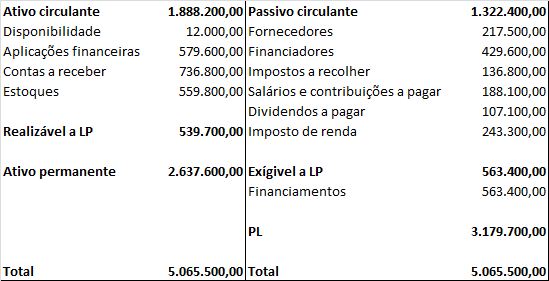 Unidade 2 | Fontes de financiamento e alavancagem
Prof. Me. Diego Fernandes Emiliano Silva diegofernandes.weebly.com
51
Resolução da atividade
Fontes de financiamento de CP garantidas:
Contas a receber (clientes) no valor de $ 736.800,00
Estoques no valor de $ 559.800,00
Unidade 2 | Fontes de financiamento e alavancagem
Prof. Me. Diego Fernandes Emiliano Silva diegofernandes.weebly.com
52